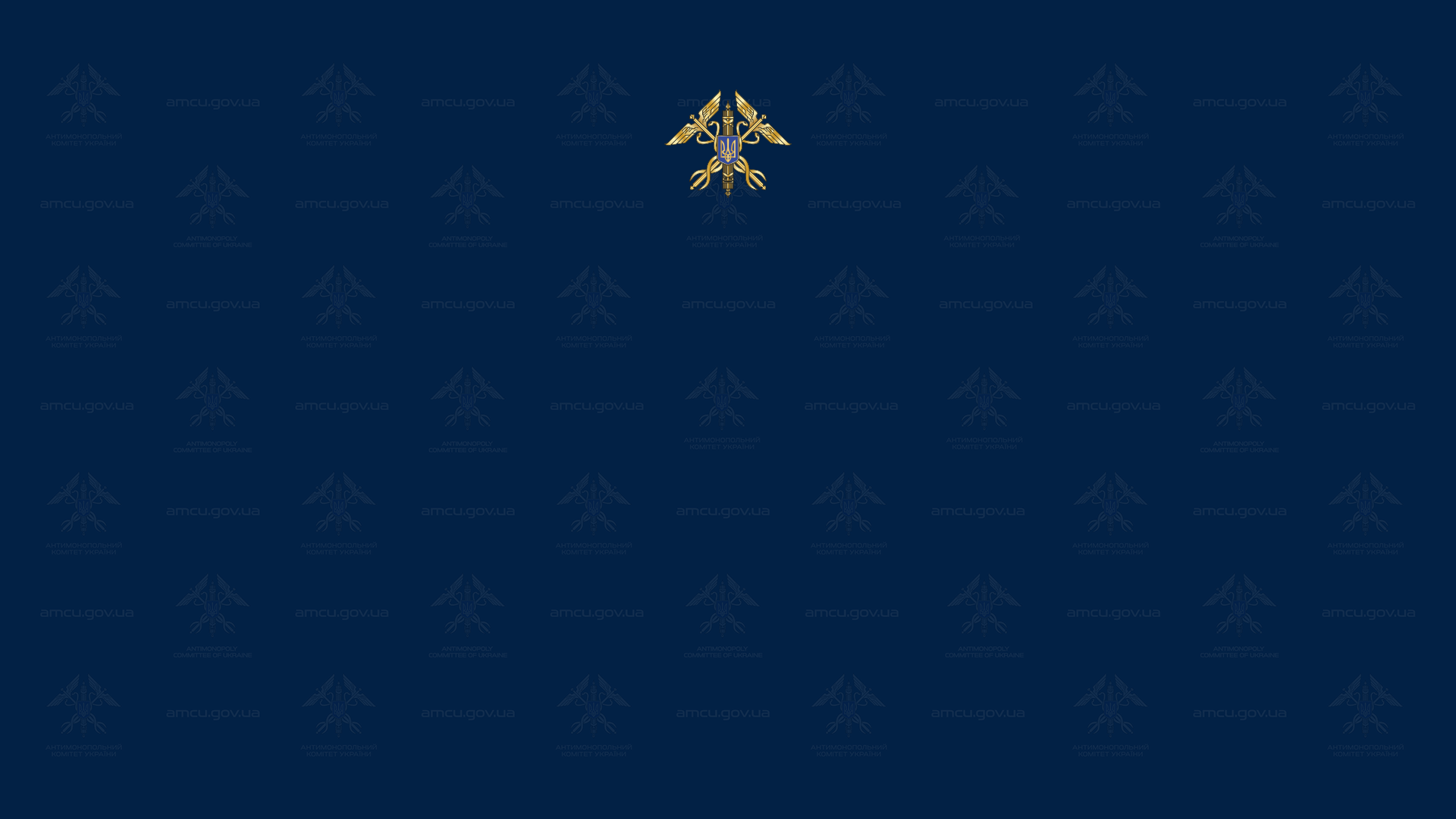 Антимонопольний комітет України
Ольга Нечитайло
Державна уповноважена Антимонопольного комітету України
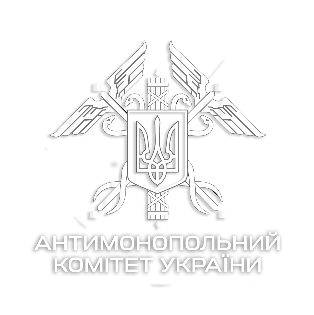 Показники діяльності АМКУ за 2023 рік
Розглянуто заяв на концентрацію та узгоджені дії
Припинені/визнані порушення
Антимонопольний комітет України
Кількість розпочатих справ
Кількість розглянутих заяв
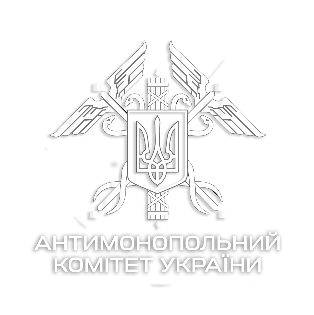 Пріоритети правозастосування АМКУ на 2024 рік
Адвокатування конкуренції, виявлення й припинення порушень на ринках:
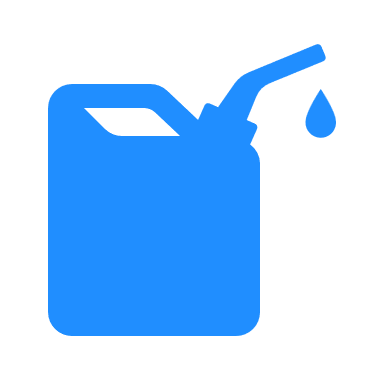 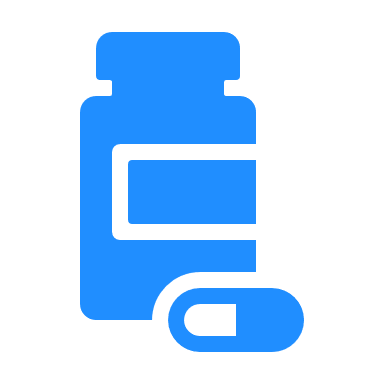 Ринки світлих нафтопродуктів (пального)
Ринки лікарських засобів
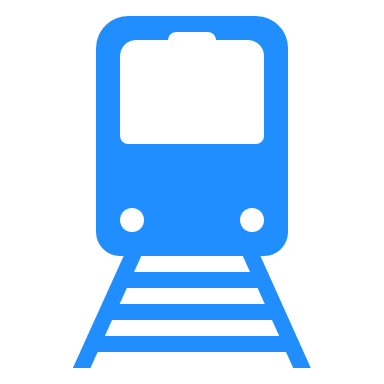 Ринки основних елементів рухомого складу залізничного транспорту
Ринки споживчих товарів, про лікувальні властивості яких поширюється недостовірна інформація
Антимонопольний комітет України
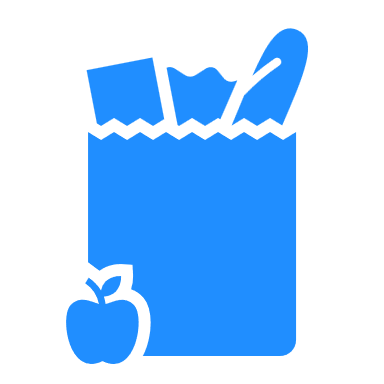 Ринки соціально значущих продовольчих товарів
Виявлення й встановлення порушень під час проведення торгів, аукціонів, конкурсів, тендерів щодо:
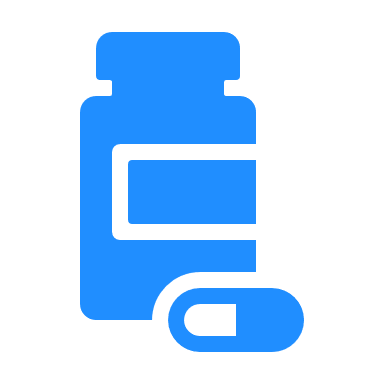 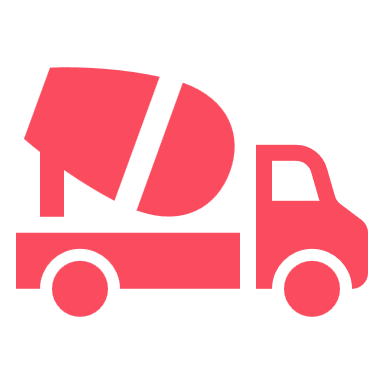 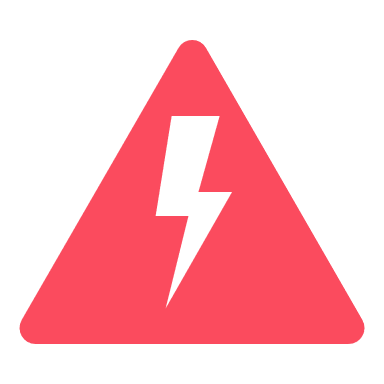 Закупівель замовників, які діють на ринках у сфері енергетики
Закупівель робіт із будівництва
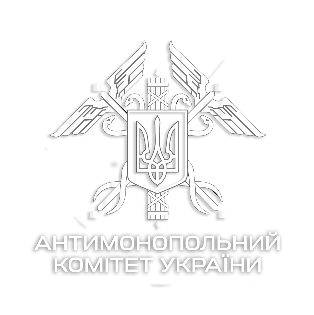 Закон № 3295
Реформа системи захисту конкуренції
Екстрена оптимізація системи захисту конкуренції
Виконуємо вимоги МВФ
2-й етапреформи
Складні процесуальні і матеріальні новації
Після завершення двох етапів буде усунуто90% невідповідностей
Антимонопольний комітет України
3-й етапреформи
Найбільш складні процесуальні і матеріальні новації
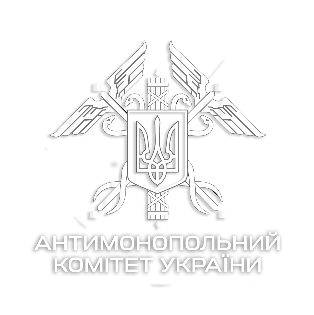 Реформа системи захисту конкуренції
З правилами ЄС узгоджено поняття “контроль”, “група суб’єктів господарювання” та підходи до визначення вартісних показників
Право АМКУ за дозволом суду проводити перевірки, у т.ч. вилучення документів
Безбар’єрний доступ до баз даних
Дієва процедура звільнення від відповідальності викривачів картелів
Антимонопольний комітет України
Міжнародний ВалютнийФонд (2021р.,2023 р.)
Директива 1/2019 ECN+
Можливість врегулювання у справах про порушення
Чітка процедура слухань у справах та визначений порядок доступу сторін до матеріалів справ
Солідарна і субсидіарна відповідальність за порушення
Рішення АМКУ набувають статусу виконавчих документів
Фінансова незалежність АМКУ
Обмежені строки розслідування справ
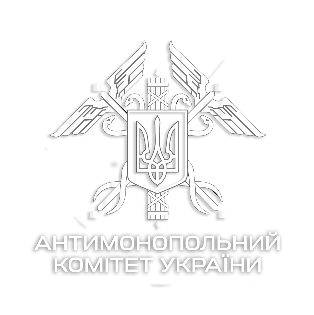 Оновлення у вторинному законодавстві
Антимонопольний комітет України
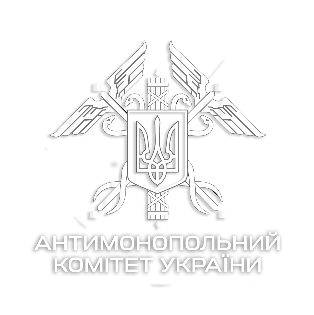 Перші висновки правозастосування
за І квартал 2024 року
Заяви про порушення 
Розглядаються протягом 60 днів, строк розгляду може бути продовжений на 60 днів
369
Заяв розглянуто
Справи про порушення 
Розглядаються протягом 3 років, строк розгляду може бути продовжений на 2 роки
Антимонопольний комітет України
299
2
Справ розпочато
Справи розпочато і завершено
Контроль за концентраціями
127
6
Заяв про концентрацію розглянуто
Заяв про попередні висновки розглянуто
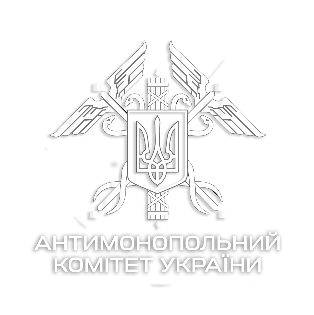 Порядок визначення розміру штрафу, що накладається за порушення законодавства про захист економічної конкуренції
загальні підходи до визначення розміру штрафів;
етапи визначення розміру штрафу;
підходи до визначення базового розміру штрафу на основі економічних показників;
обтяжуючі та пом’якшуючі обставини;
інші обставини, що впливають на розмір штрафу;
механізми встановлення граничного розміру штрафу.
Антимонопольний комітет України
Інші (особливі) обставини
Базовий розмір
Штраф
+
Пом’якшуючі
Обтяжуючі (до 1,5 разу)
=
+/-
Обставини, які обов’язково враховуються
Враховуються факультативно
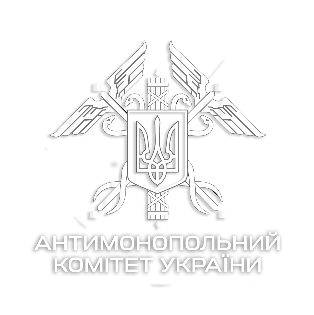 Обставини, які впливають на розмір штрафу
Обтяжуючі обставини:
ініціатор/координатор антиконкурентних узгоджених дій;
час тривання: більше 1 року;
географічний масштаб: понад 2 регіони;
створення перешкод у розгляді справи;

Пом’якшуючі обставини:
Припинення порушення до ППВ;
Добровільне відшкодування шкоди;
Фактичне недотримання умов антиконкурентних узгоджених дій;
Співпраця з Комітетом понад передбачену законом;
Вчинення порушення під впливом;
Звернення за дозволом на концентрацію до початку справи.
Антимонопольний комітет України
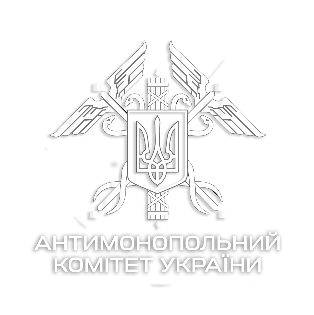 Особливі обставини
(об’єктивні обставини, які можуть враховуватися)
Доведення вигоди, розмір якої перевищує розрахун-ковий штраф
Особливо негативні суспільні наслідки
Розрахун--ковий штраф є невідчутним для відповідача
Форс-мажор
Загроза припинення виробництва чи реалізації товарів
Загроза банкрутства чи ліквідації
Антимонопольний комітет України
Збільшення штрафу
Зменшення штрафу
Додаткові обставини
Застосування врегулювання у справі
Застосування звільнення від відповідальності
 обставини
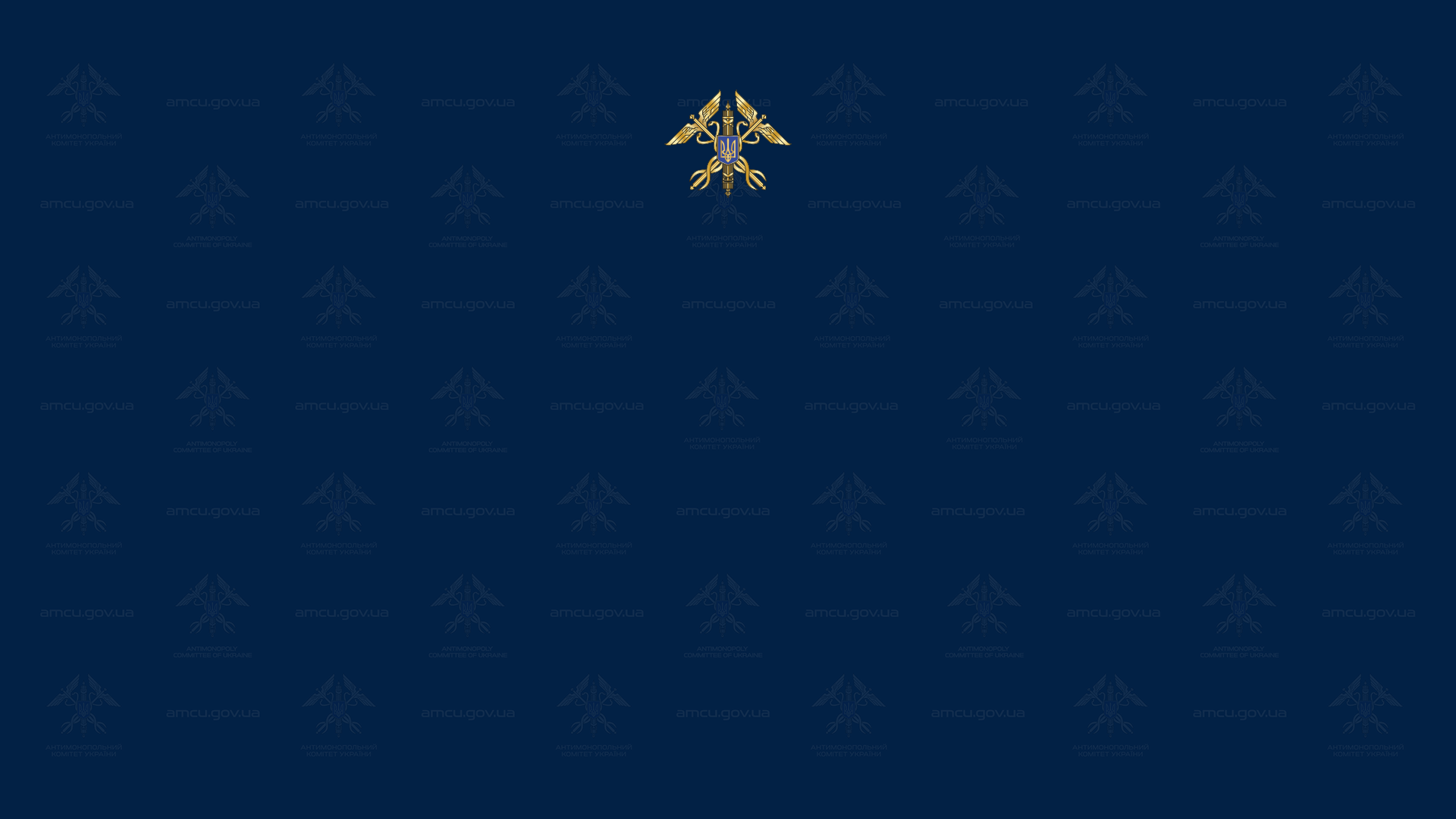 Дякую за увагу!